Online Learning Journals
Mrs Roisin Thomson
Principal Teacher (Acting)
Traditional Learner’s Journey
Tracks child’s progress through Early Level experiences and outcomes
Evidenced by photographs, pieces of work and staff observations
Online Learning Journals
Shared with parents
Assessment
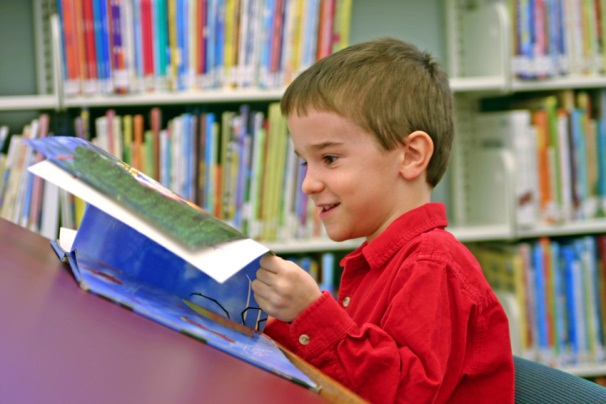 Online Learner’s Journey
Accessible online 24 hours a day.
Secure encryption with passwords set by yourselves
“Home Links” and “Personal Achievements”
Provides a talking point about learning at home.
Nursery and Primary 1
Primary 2 – Primary 7
Online Learner’s Journey – P2-P7
Online Learner’s Journey – Nursery and P1
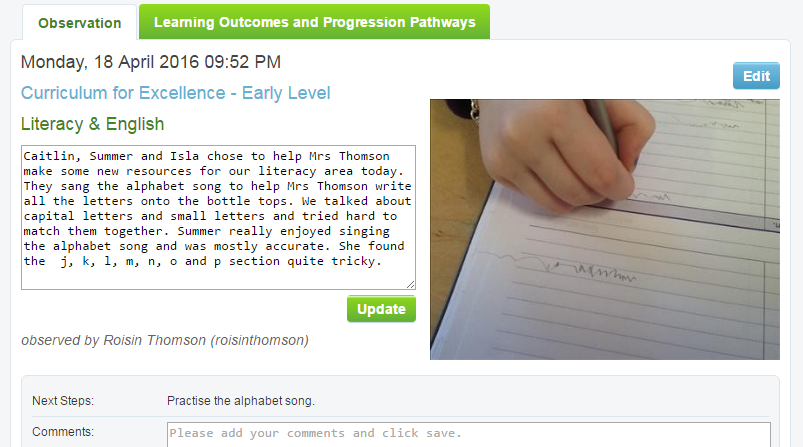